ワークショップ
PEST分析をしてみましょう
ブレインストーミング： PEST分析
裏付なし
裏付あり
政治
経済
分析対象
○○業界
社会
技術
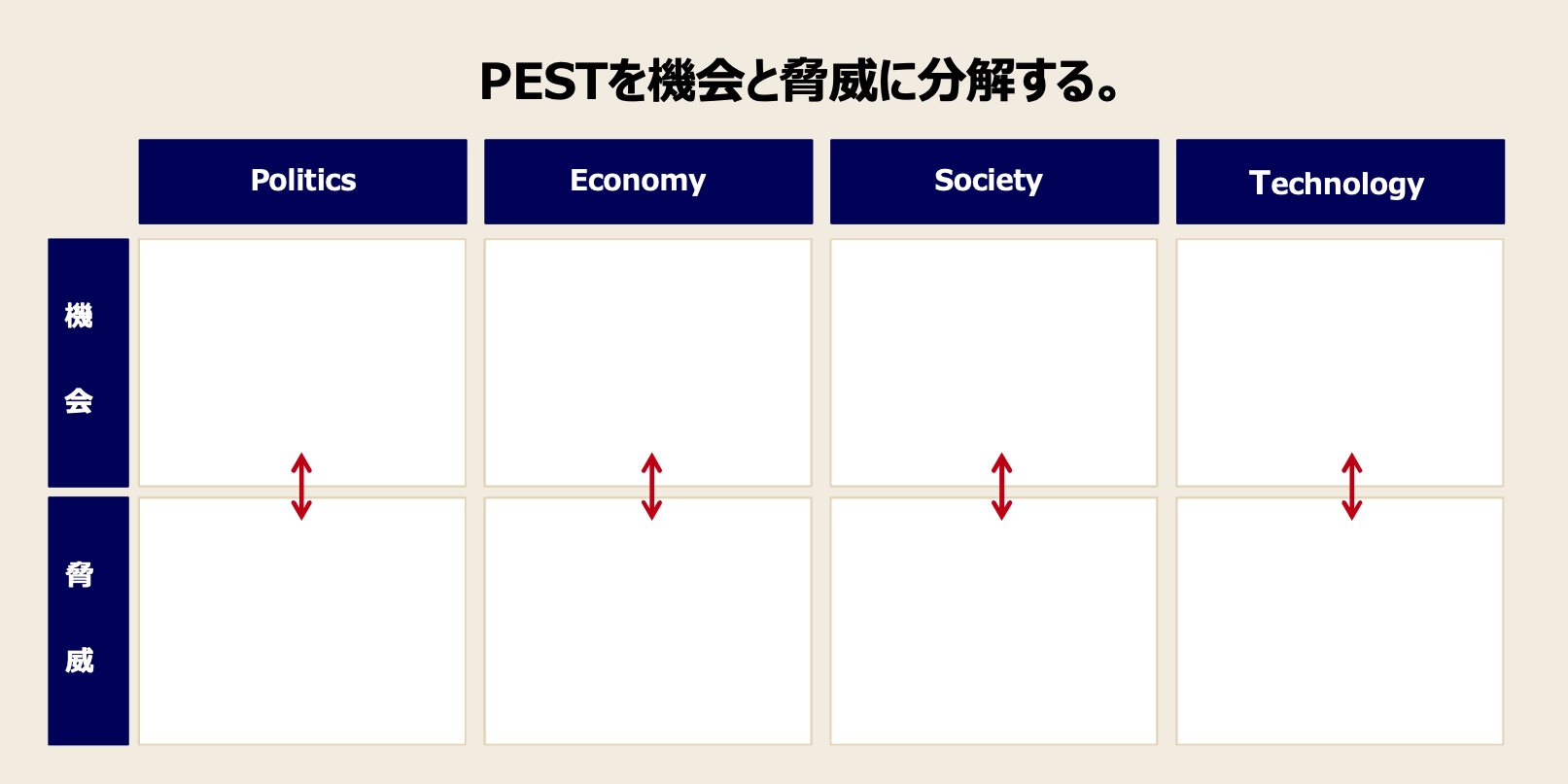 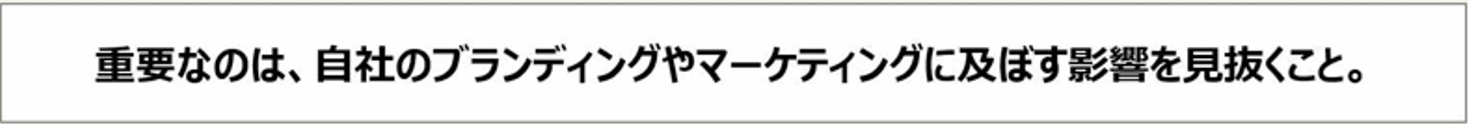 PEST分析
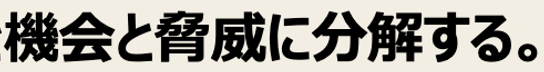 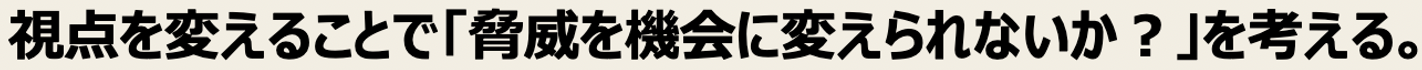 参考文献： https://www.missiondrivenbrand.jp/entry/kaitai_pest
ブレインストーミング： PEST分析
裏付なし
裏付あり
中国の人件費が向上
政治
経済
ファストファッションと貧困層
タグ切り
補助金、助成金、融資などを通して資金集め
SDGs
在庫問題
自社リソースで開発
分析対象
使用済みフリース
XXX
クラファン
再生衣料
利益構造（アリババ仕入れ）
アパレル業界
社会
技術
ZOZOスーツ
リアル店舗の衰退
リサイクル
IRタグで会計
メルカリの台頭
インフルエンサー+自社ブランド
百貨店の衰退
XXX
発熱・冷寒生地
ファッショントレンドの変化
（暗い色→薄くて明るい色）
XXX
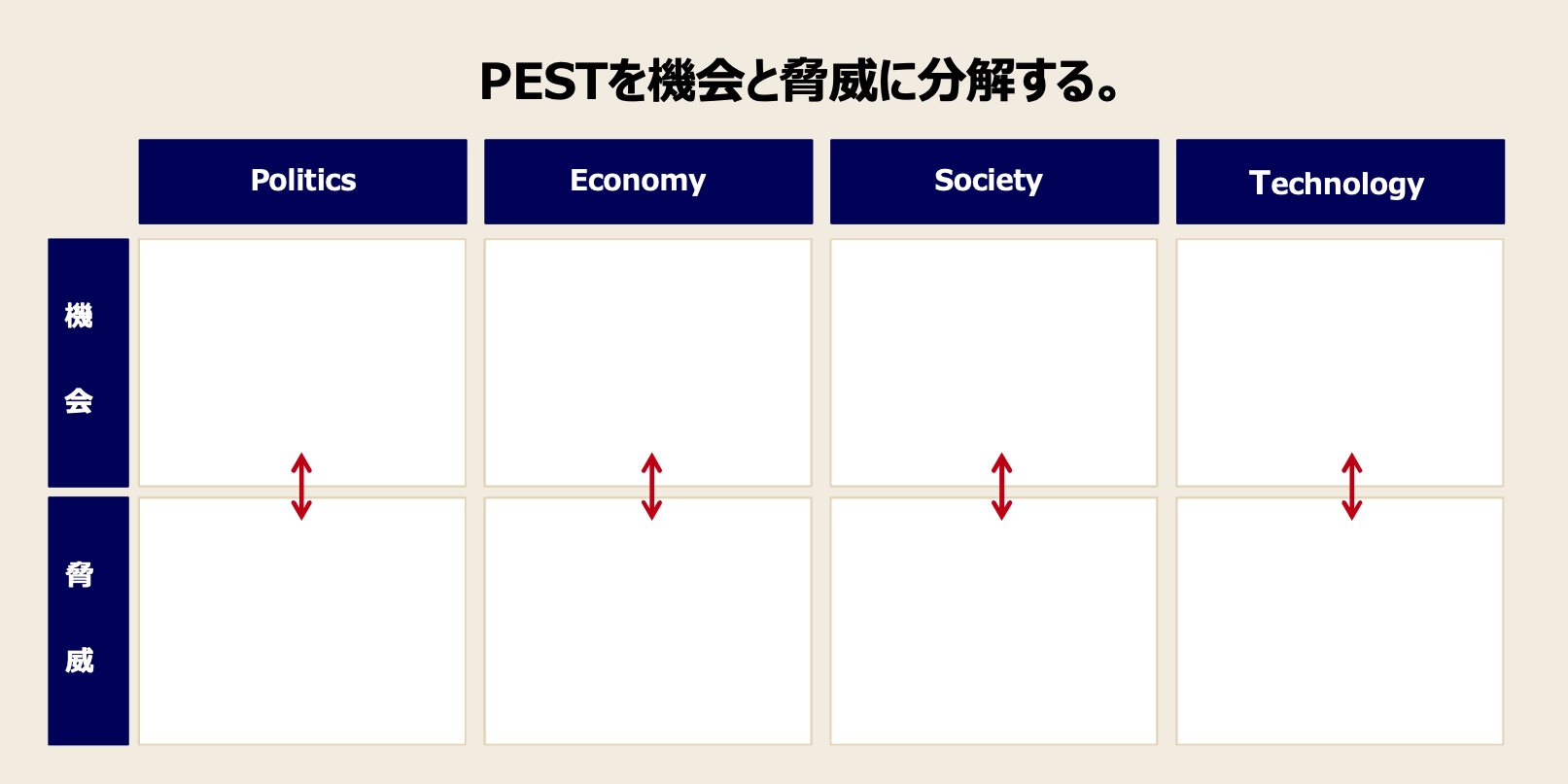 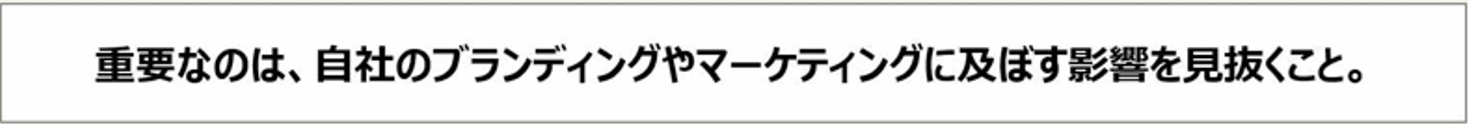 PEST分析
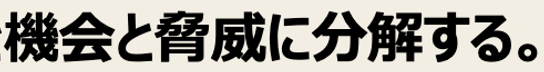 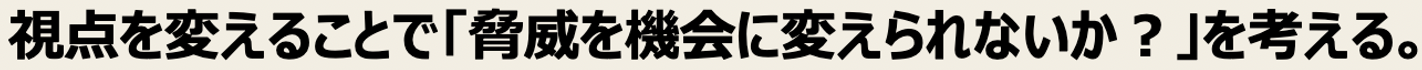 使用済みフリース
IRタグで会計
ファッショントレンドの変化
（暗い色→薄くて明るい色）
再生衣料
発熱・冷寒生地
SDGs
クラファン
メルカリの台頭
中国の人件費が向上
ファストファッションと貧困層
リアル店舗の衰退
参考文献： https://www.missiondrivenbrand.jp/entry/kaitai_pest
ブレインストーミング： PEST分析
裏付なし
裏付あり
体力の衰え
持病
ストレス
政治
経済
薬機法
薬事法
健康志向→市場
リーガルチェック
健康志向市場は横ばい２１９０億
働く年が長くなっている
分析対象
内訳
デスクワーク健康器具業界
夏
ツボ
社会
技術
蒸れる
東洋医学
コットン
→肌に優しい
在宅ワークが増えた
女性
オーガニック
予防医学
磁気のある素材
健康志向
平均年齢５０歳
血行の良くなる
デスクワークの時間が長くなってきている
ポリエステル
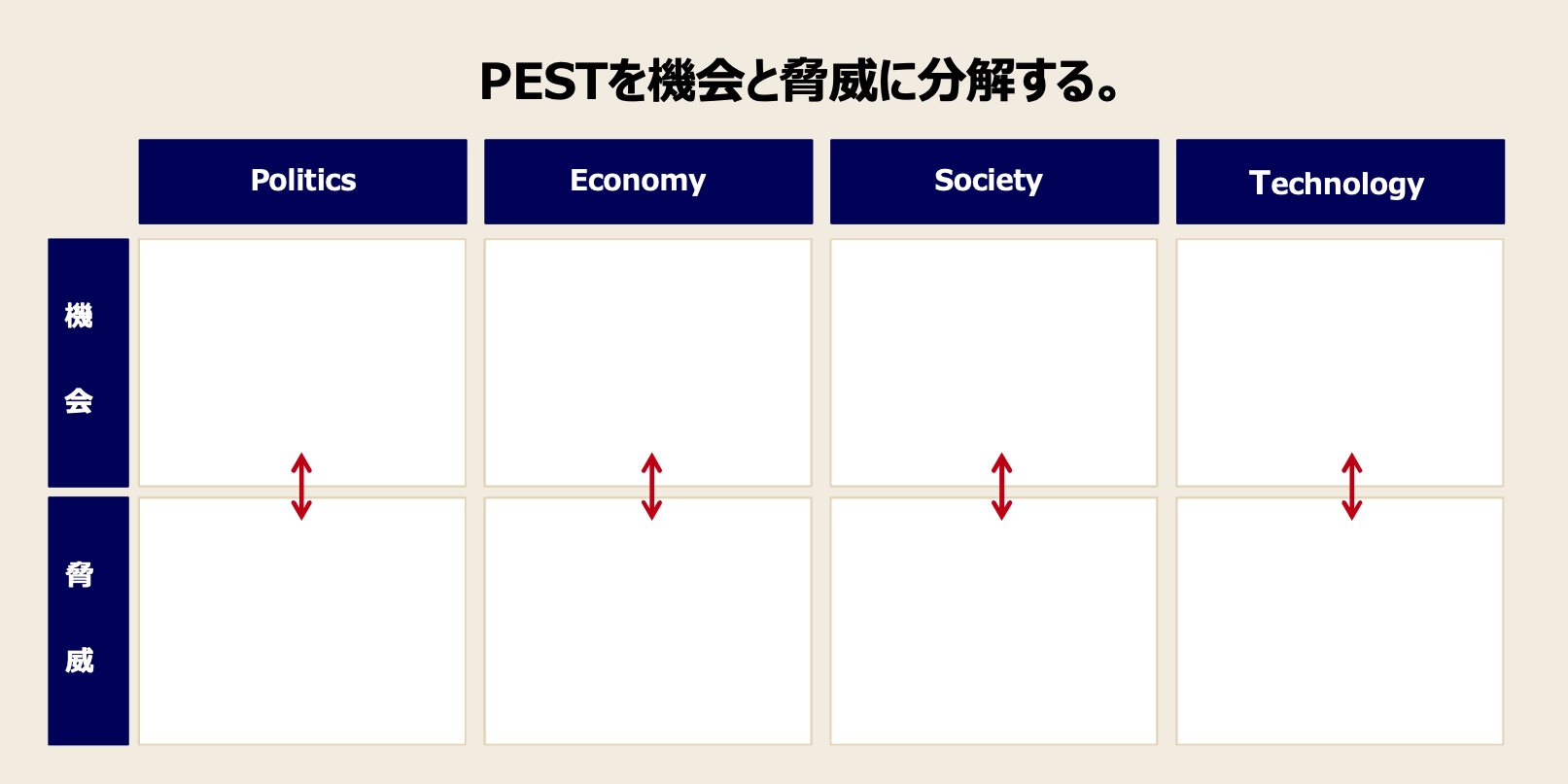 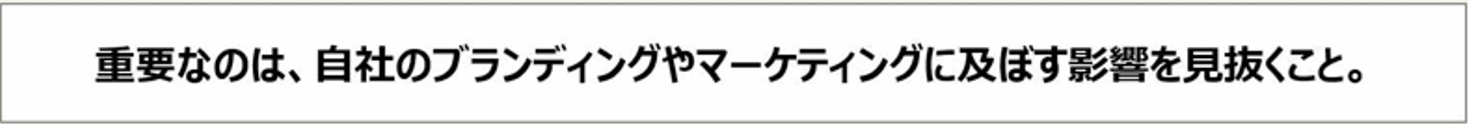 PEST分析
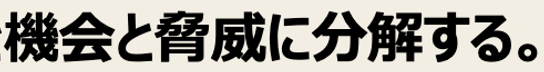 在宅ワークが増えた
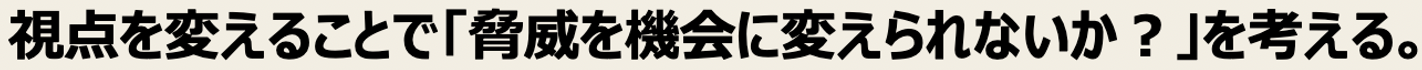 女性
体力の衰え
持病
ストレス
デスクワークの時間が長くなってきている
コットン
→肌に優しい
キャッチする
今後は？
健康志向
磁気のある素材
在宅ワークが増えた
オーガニック
健康志向市場は横ばい２１９０億
コロナの終焉による影響？
コットンの関税の動向？
薬機法
参考文献： https://www.missiondrivenbrand.jp/entry/kaitai_pest